Chapter 3
Solving Linear Equations
What am I being asked to do?
Solve an equation
Solve a proportion
Solve a percent problem
Rewrite an equation so it is in function form
Work towards isolating the variable…
Check to see if the equation is completely simplified…
Can you distribute or combine like terms?
NO
YES
Simplify
1. Distribute if necessary
3(2x + 7) + 4x = 31
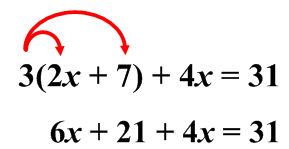 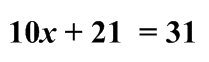 2. Combine like terms if possible
NEXT STEP
Begin to isolate…*Don’t forget that whatever you do to one side, you must do the other!
Are there variables on both sides of the equation?
NO
YES
Get variables together
Move one of the variable terms to the other side of the equation.  Your only options are to add or subtract.
2x – 8 = 4 – 4x
+4x              +4x
6x – 8 = 4
NEXT STEP
Continue Isolating…
Is there anything adding or subtracting to/from the variable?
NO
YES
GET RID OF IT!
Use the inverse operation, either addition or subtraction, to cancel out the number that is being added or subtracted. (Make it 0)
Ex:  –4 + 5x  = 16
          +4             +4
Ex:  2x + 3 = 11
                 –3 – 3
Subtracting 3 cancels out the 3.
(Makes it 0)
Adding 4 cancels out the –4 .
(Makes it 0)
NEXT STEP
Continue Isolating…
Is there anything multiplying or dividing the variable?
NO
YES
GET RID OF IT!
Use the inverse operation, either multiplication or division, to cancel out the number that is multiplying or dividing the variable.  (Make it 1)
Ex:
Ex:
3·
·3
Dividing by 2 cancels out 2. (makes it 1)
Multiplying by 3 cancels out the 3.
(Makes it 1)
NEXT STEP
Your variable should be isolated
IT IS!
YAY!
Umm…the variable is gone…
Ex:  x = 3
That’s my answer!
*Remember that your goal is to state what x can be.  For example:  x= 3 says that x can be 3 and nothing else.

3 = 10 doesn’t say that can be 3 or 10, it just shows you two numbers that aren’t equal.  But since it’s a false statement it means that x cannot be anything so we say…
“No Solution” vs. “All Real #’s”
NO SOLUTION!
4=4 doesn’t say that x can equal 4 either.  It just shows two numbers that ARE equal.  But since it’s a true statement it means that x can be anything so we say…
ALL REAL NUMBERS!
To solve a proportion you cross multiply:
Example:
Example:
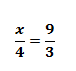 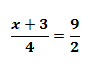 2(x + 3) = 36
3x = 36
__   __
 3     3
2x + 6 = 36
x = 12
–6    –6
2x = 30
__    __
 2      2
x = 15
To solve a percent problem use:
or
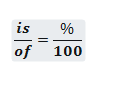 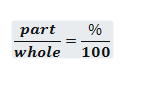 Forget how to solve a proportion?
Click here
To write an equation in “function form” means to isolate y.
Example:
2x – 4y = 8
 –2x          –2x
        -4y = 8 + -2x
         –4       –4
           y = –2 + ½ x